Current and Future Evaluation Changes
April changes
HO genotypes from Switzerland
Genomic evaluation of Guernseys
Mutations in HCD and in BH2
HCR edits and adjustments
Breed base representation (BBR) for crossbreds
Breed check markers
Breed determining SNP introduced in 2010
200 SNPs monomorphic in 1 breed and have fewer than 30% of animals homozygous for that allele in another breed
Initially used to identify misidentified samples
Later, used to exclude crossbreds from genomic evaluation because  purebred equations did not apply accurately
Currently, about 10,000 crossbreds excluded with cost of genotyping about $400,000
Predicting breed as a “trait”
Reference population is purebred, proven bulls
Variable to predict (Y) is breed of animal
Holstein bulls are coded 100% HO, 0% JE, and 0% BS, for example
Results from 2010 (Katie Olson)
Means and standard deviations to predict breed of the validation (young animals) data set
GPTA for crossbreds (proposed)
Compute traditional PTAs on all-breed base 
Calculate SNP effects using each pure breed’s genotypes, but on all-breed base
Apply each breed’s SNP effects (AY, BS, GU, HO, JE) to the crossbred genotypes
Combine individual breed GPTAs weighted by genomic breed composition
Convert GPTAs to within-breed base
Cow mortality / livability
Reasons for disposal have been reported and stored in DHI records since 1970
About 20% of cows die instead of being sold across all lactations
Death loss per lactation average 7%, higher in later, lower in earlier lactation
Productive Life (PL) vs. Livability (LIV)
PL measures cow’s ability to avoid dying or being culled
LIV measures cow’s ability to stay alive
LIV is a subset of PL
Cost = 1500 pounds * $.75 / pound + $50 disposal = $1200 / death
LIV model
Definition:
Reverse of mortality:
0 = died this lactation
100 = lived this lactation

Multiply by average lactation/cow (2.8) so to put on lifetime scale
LIV model (cont.)
Data:
92 million records on 32 million cows
Methodology:
Same model and software as other major traits
Similar edits as other traits
Multi-trait with overall culling per lactation, but lactation cull rate will not be reported
Heritability of 1.3 (Miller et al., 2008), genetic correlation with lactation PL of .50
Means and Std Dev. of PTALIV (bulls born 1990 or later, minimum 50 daus, .50 rel for PTALIV)
Correlation of PTALIV with other trait PTAs (bulls born 1990 or later, minimum 50 daus, .50 rel for PTALIV)
LIV genetic trends 1970-2013
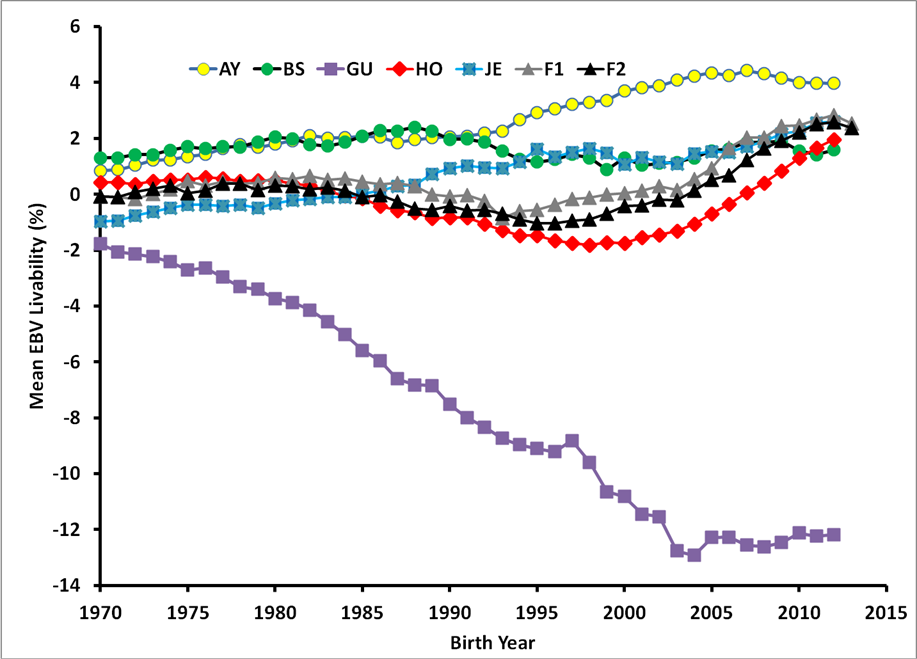 Genetic trend in PTALIV - HO
Added value from more traits
Health trait cases and costs?
1Death data from USDA research
2Other trait cases and cost from Zoetis data and advertisement
3Observed scale and equivalent underlying (threshold model) heritability
Correlations of SCS and mastitis
Genetic correlations estimated by Interbull, Apr 2016


Genetic correlation (SCS,MAST) estimated by Zoetis = .45
Genotyped mates and ET progeny
Future evaluation options
Single-step genomic equations
OK for JE, still not for HO
Traits already recorded
Age at first calf, gestation length, persistency, heat tolerance
Traits requiring new data
Feed efficiency, health, etc.
Sequence mutations plus markers
History of SNP Chips
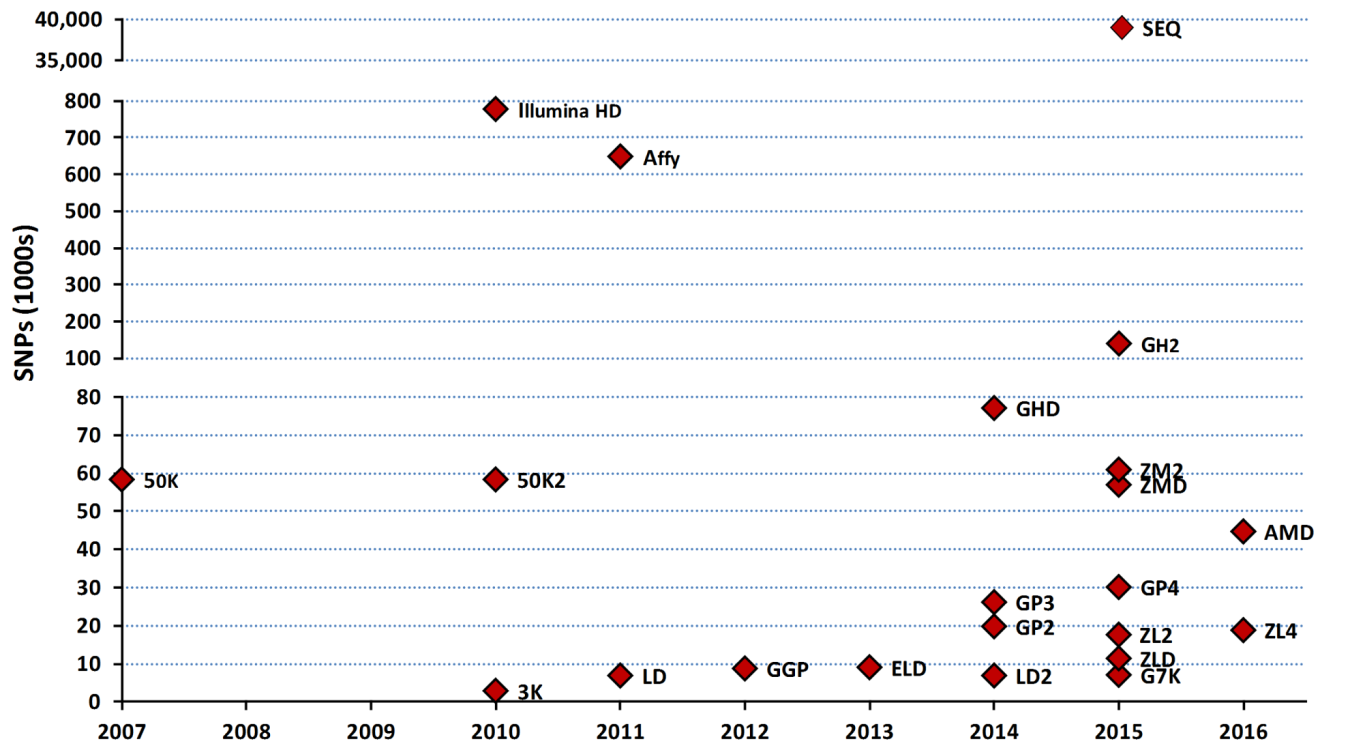